The Westside:  A Place Unlike Any Other
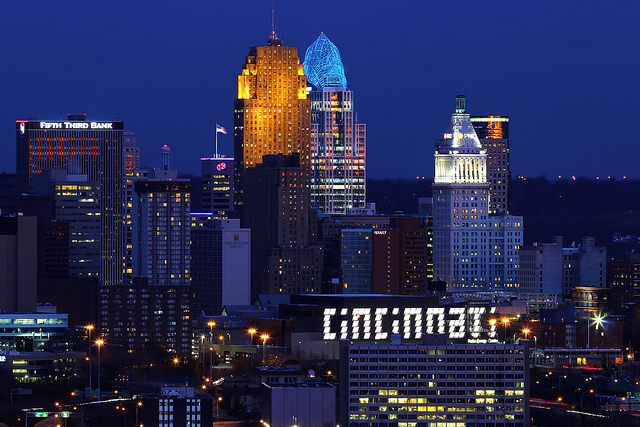 Meghan Cappel, Taylor Ehrman, Neil Mullen
The Networking Factor
Leaping off point
A giant family
Established businesspeople 
Use network to succeed
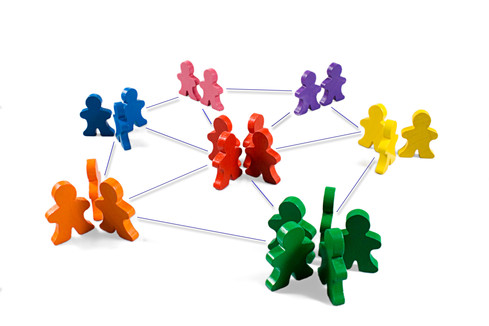 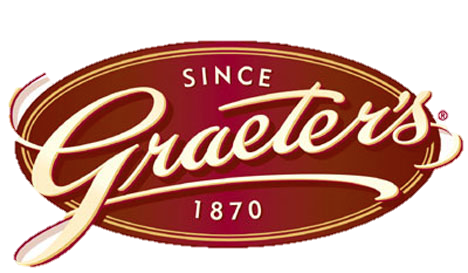 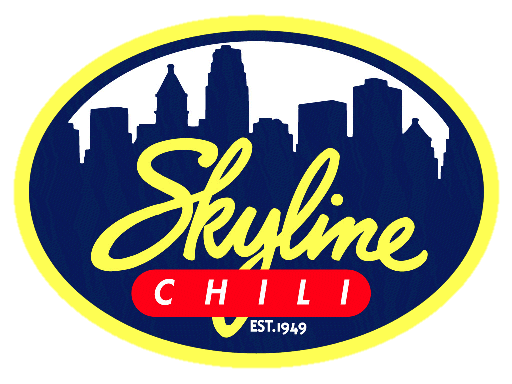 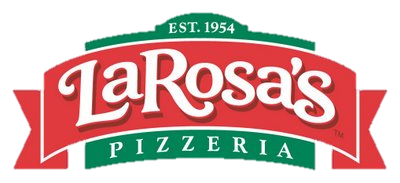 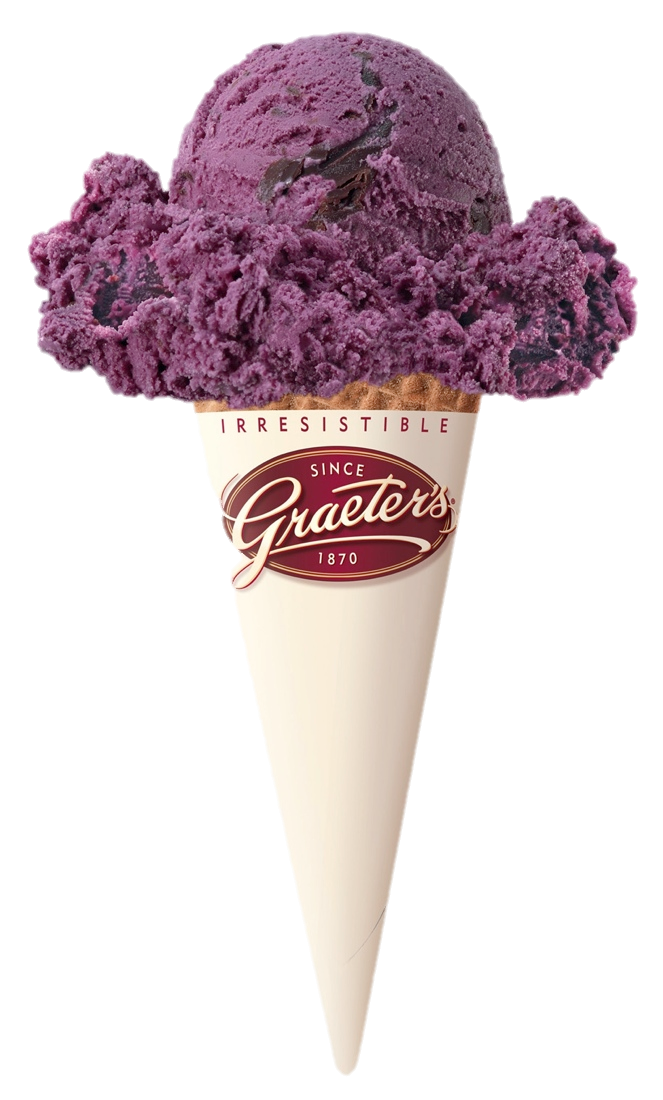 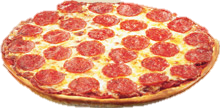 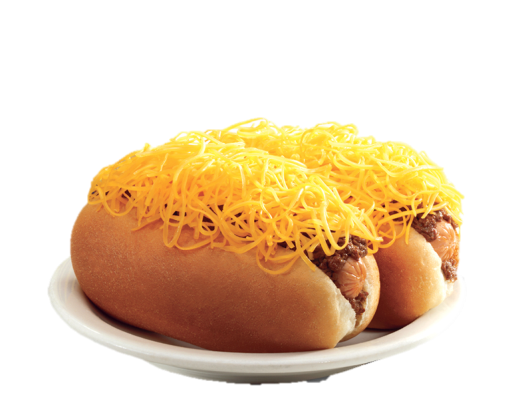 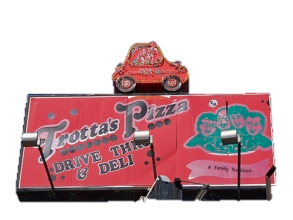 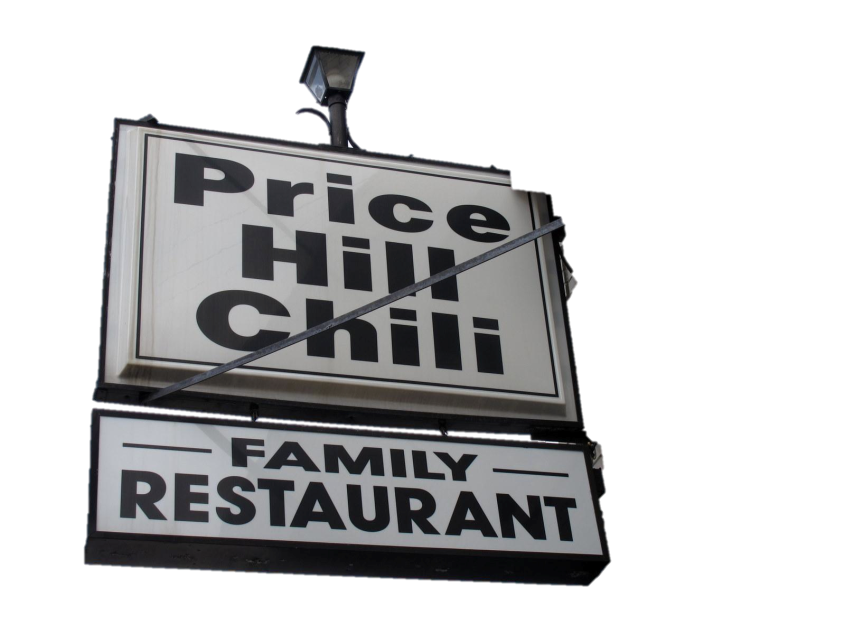 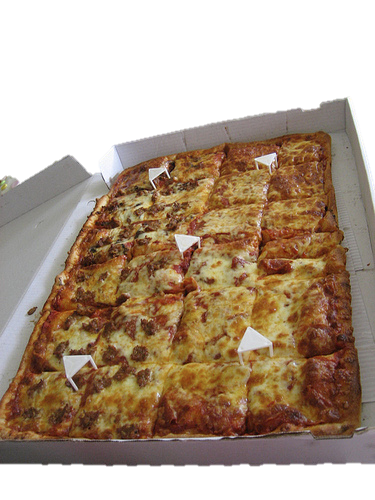 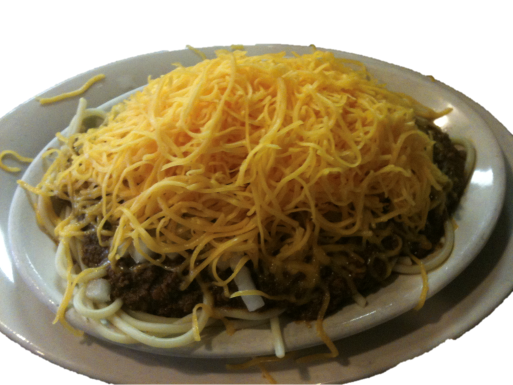 “Where did you go to school?”
Not a simple question
Many Catholic elementary schools and high schools to compliment public schools
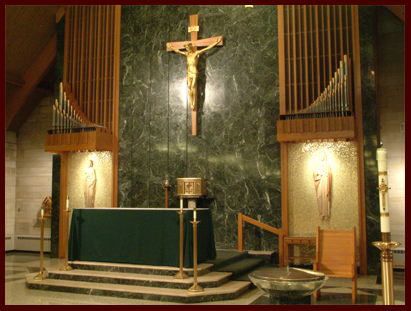 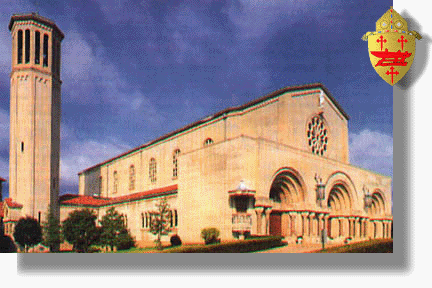 Community Landscape
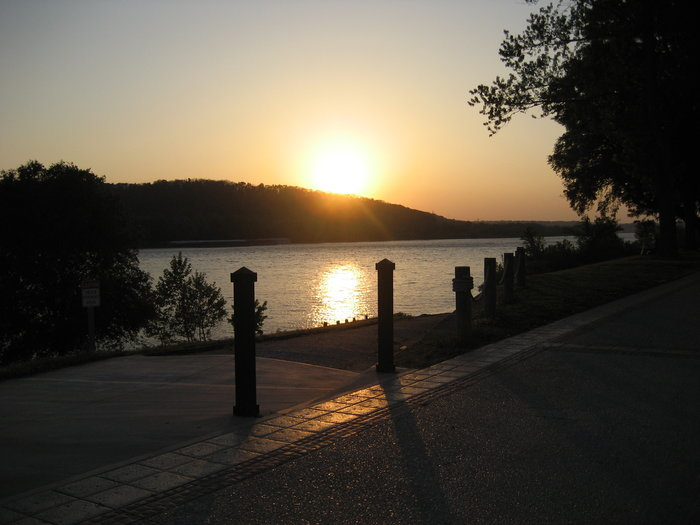 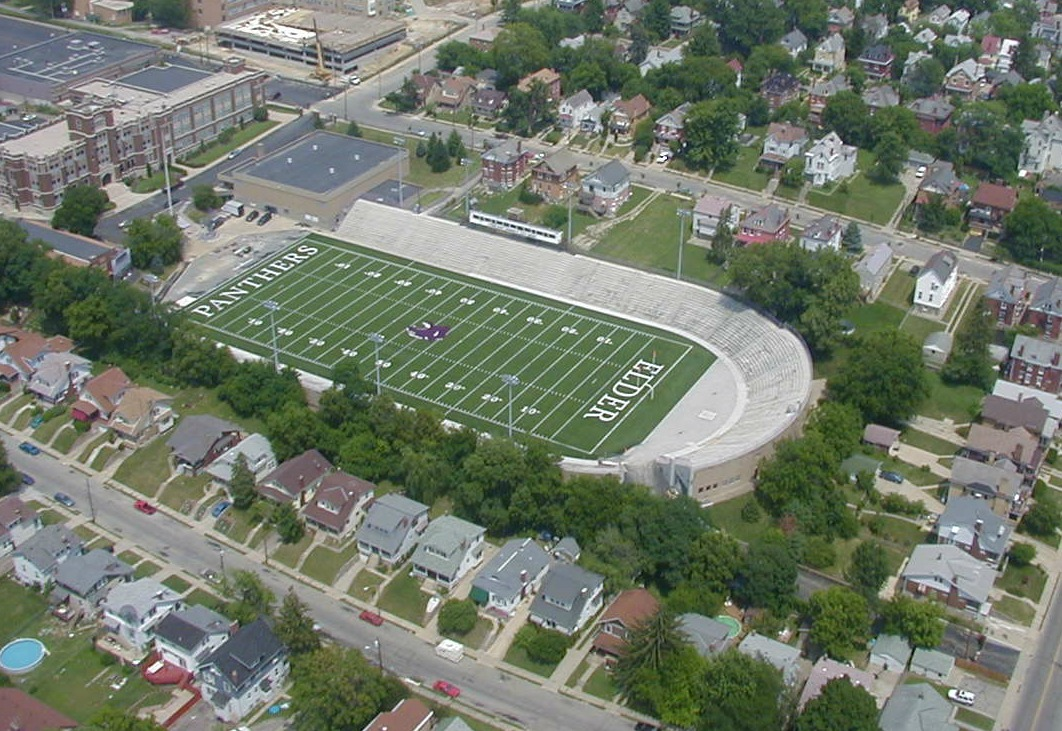 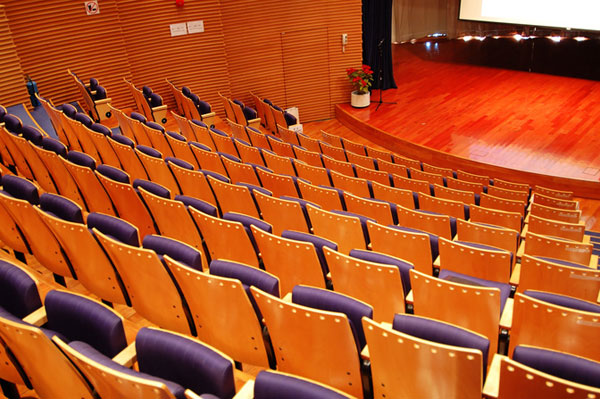 Community Involvement
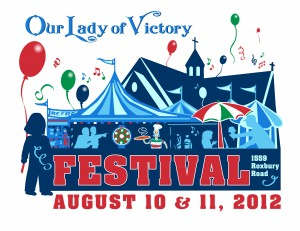 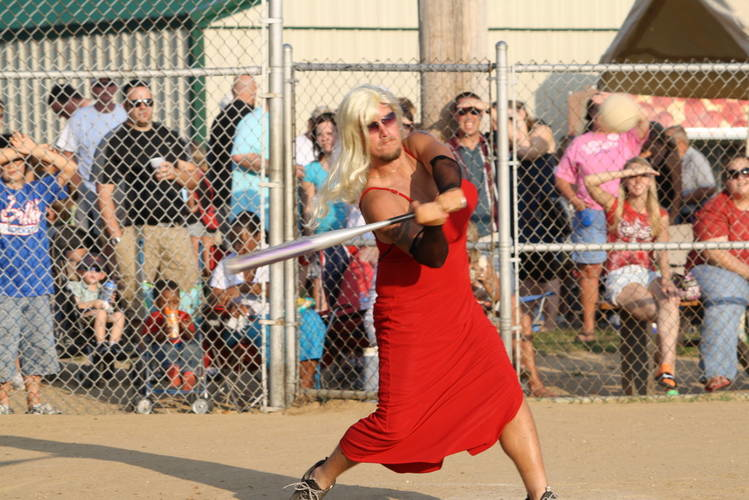 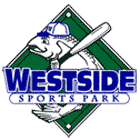 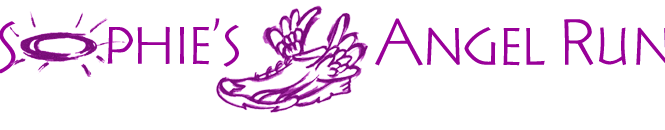 Our Home
Big section of the city, yet has a village feel
Old and historic, but new and bright
Wide variation of people
Many occupations and income levels, but conservative values remain constant
Proud area for small businesses
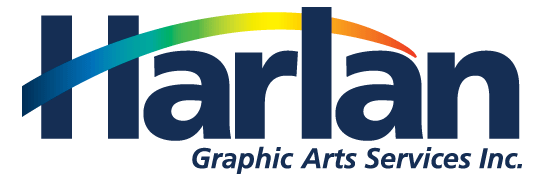